Thứ Ba ngày 4 tháng 1 năm 2022
Toán
Làm quen với biểu thức
Thứ Ba ngày 4 tháng 1 năm 2022
Toán
Làm quen với biểu thức
1) Ví dụ về biểu thức:
laø bieåu thöùc.
126 + 51
;
;
;
;
bieåu thöùc 126 coäng 51.
bieåu thöùc 62 tröø 11.
laø bieåu thöùc.
62 - 11
;
; … laø caùc bieåu thöùc.
13 x 3
bieåu thöùc 13 nhaân 3.
bieåu thöùc 84 chia 4.
84 : 4
laø caùc bieåu thöùc.
bieåu thöùc 125 coäng 10 tröø 4.
125 + 10 - 4
bieåu thöùc 45 chia 5 coäng 7.
45 : 5 + 7
2) Giaù trò cuûa bieåu thöùc :
126 + 51 =
?
177
Giaù trò cuûa bieåu thöùc 126 + 51 laø 177.
62 -11 =
51
Giaù trò cuûa bieåu thöùc 62 - 11 laø 51.
13 x 3 =
39
Giaù trò cuûa bieåu thöùc 13 x 3 laø 39.
21
84 : 4 =
Giaù trò cuûa bieåu thöùc 84 : 4  laø 21.
125 + 10 – 4 =
131
Giaù trò cuûa bieåu thöùc 125 + 10 - 4 laø 131.
45 : 5 + 7 =
16
Giaù trò cuûa bieåu thöùc 45 : 5 + 7 laø 16.
Tính giá trị của biểu thức sau (theo mẫu)
1/78
294
284 + 10 =
Maãu:
Giaù trò cuûa bieåu thöùc 284 + 10 laø 294.
143
a) 125 + 18 =
Giaù trò cuûa bieåu thöùc 125 + 18 laø 143.
b) 161 – 150 =
11
Giaù trò cuûa bieåu thöùc 161 – 150 laø 11.
84
c) 21 x 4 =
Giaù trò cuûa bieåu thöùc 21 x 4  laø 84.
24
d) 48 : 2 =
Giaù trò cuûa bieåu thöùc 48 : 2 laø 24.
Bài 2/78
Nối biểu thức với giá trị của nó (theo mẫu)
84 - 32
86 : 2
52 + 23
52
75
53
150
43
360
45 + 5 + 3
169 – 20 + 1
120 x 3
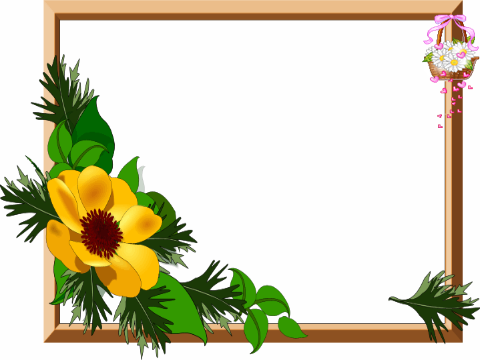 Dặn dò:
- Ôn tập lại các bảng nhân, chia.
- Làm vở bài tập toán trang 85
- Chuẩn bị bài: Tính giá trị của biểu thức (Tr79)
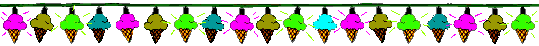 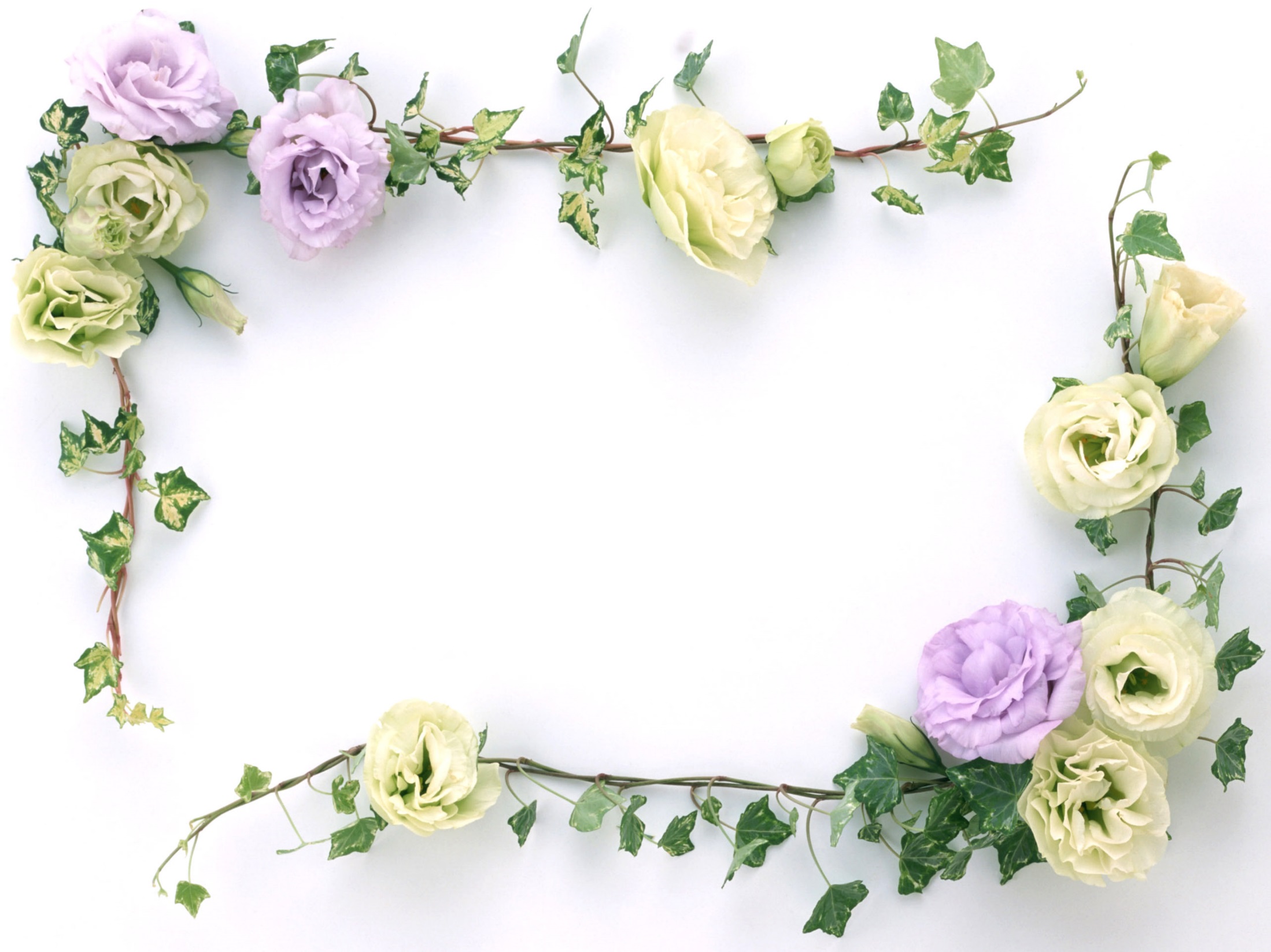 CHÀO CÁC EM!
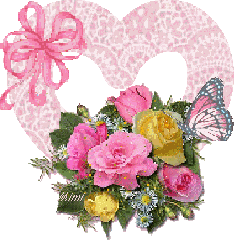 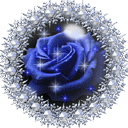 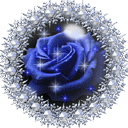 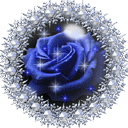